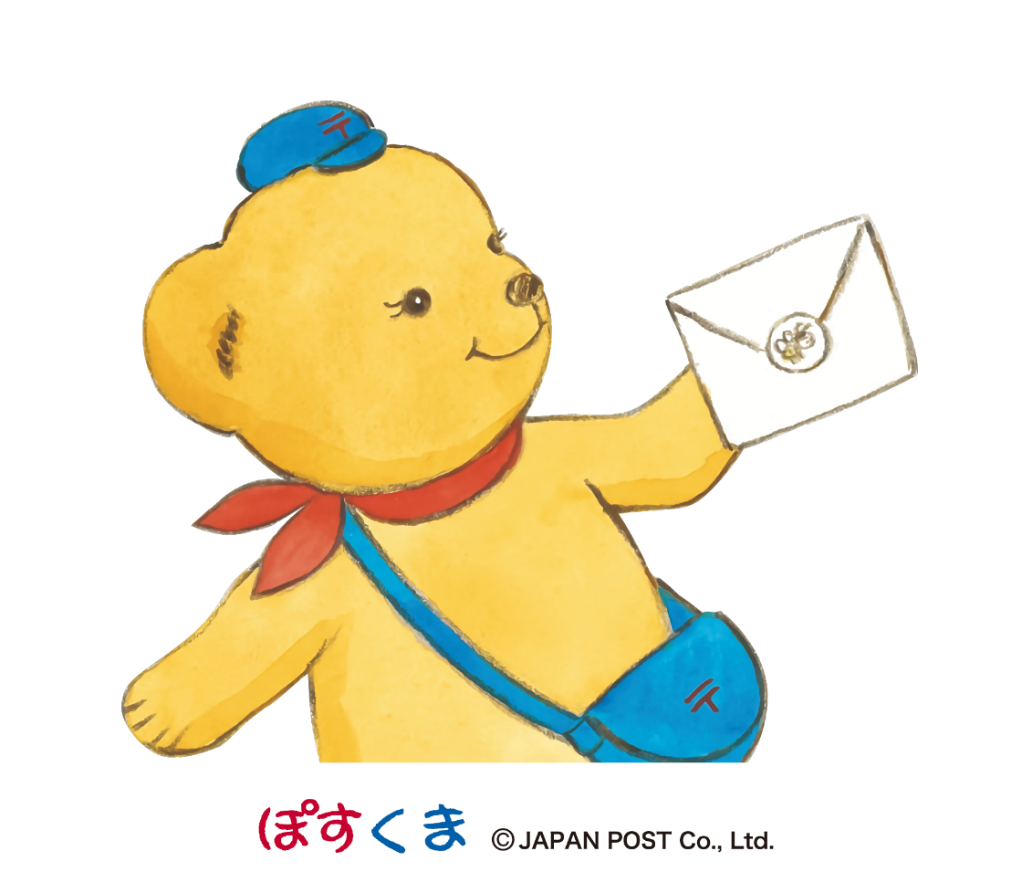 ご参加は最寄りのハローワークにご相談ください。
お問合せ
　ハローワーク岸和田　
　職業相談部門
　岸和田市作才町1264
072-431-5541
（部門コード41♯）
利用時間  8：30～17：15（土・日・祝・年末年始休み）
ＨＷ
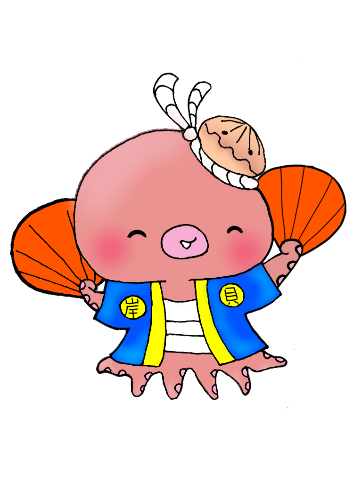 ぽすくまは日本郵便のキャラクターです。
日本郵便株式会社近畿支社正社員　説明会・面接会
1/16 (木)9：30~15：50
ハローワーク岸和田　２階ホール
面接
予定１回
配達の
お仕事
未経験
歓迎
勤務地
応相談
求人内容
仕事内容：郵便物の配達
　雇用形態：正社員
　休　　暇：４週８休制
　賃金月額：２０９，３９０円～２３０，１００円　
　就業場所：近畿支社管内の郵便局（自宅から通える範囲）
　勤務時間：8：20-17：20　10：20-19：20　13：05-22：05
　求人番号：２７０１０ー６６２４４１４１　　　　　　　　　　　　　
　　　　※キャリア形成のため、４４歳までの募集です
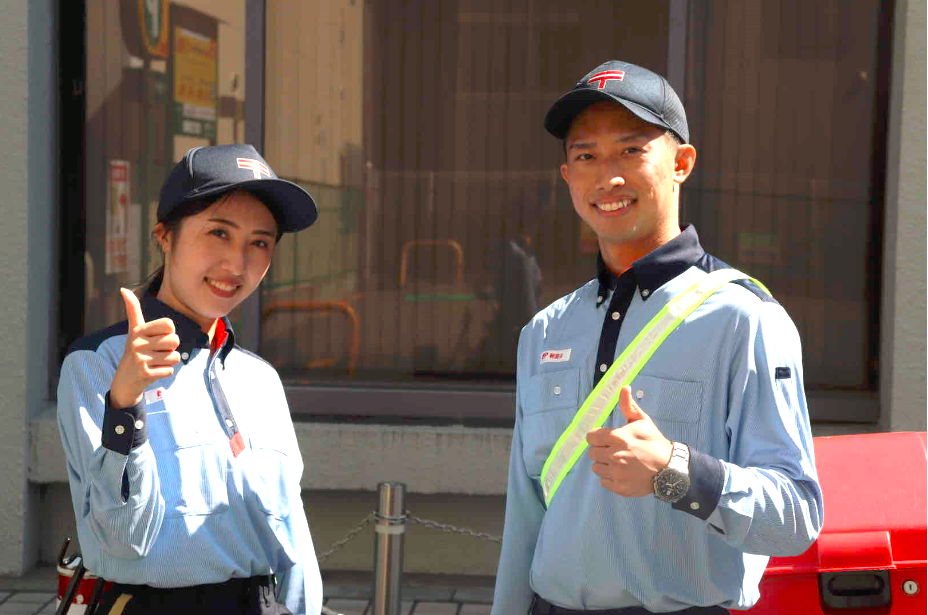 福利厚生がとても
充実しています！
仕事とプライベートの
両立ができます！
福利厚生がとても
充実しています！
仕事とプライベートの
両立ができます！
福利厚生がとても
充実しています！
仕事とプライベートの
両立ができます！
１/16（木）説明会　 ９：３０から （30分程度）
　　　　　  面接会　１０：３０～１５：５０（各30分程度）
応募には適性検査の受験が必要となります。Web受験可能!!
【応募完了時のメモ】説明会日時：　1月16日　　時　　分
次の内容を、求人票裏面担当者欄Ｅメールアドレスに
送信してください。件名：「郵便局　岸和田面接会」
本文：氏名、フリガナ、生年月日、最終学歴、連絡先電話番号